Муниципальное Бюджетное общеобразовательное учреждение средняя общеобразовательная школа с углубленным изучением отдельных предметов №13 городского округа Тольятти.
Проект по мировой художественной
культуре на тему: 
"Романтизм и
реализм - основные направления
культурной жизни общества в 19 веке»

Выполнен учениками 10А класса.
Тольятти,2014
Романти́зм — идейное и художественное направление в европейской и американской культуре конца XVIII века — первой половины XIX века. Характеризуется утверждением самоценности духовно-творческой жизни личности, изображением сильных (зачастую бунтарских) страстей и характеров, одухотворённой и целительной природы. Зародился в Германии.
Общая характеристика
Романтизм сменяет эпоху Просвещения и совпадает с промышленным переворотом. Романтизм утверждает культ природы, чувств и естественного в человеке. Именно в эпоху романтизма оформляются феномены туризма, альпинизма и пикника, призванные восстановить единство человека и природы. Востребованным оказывается образ «благородного дикаря», вооруженного «народной мудростью» и не испорченного цивилизацией.
Романтизм в живописи
Развитие романтизма в живописи протекало в острой полемике с приверженцами классицизма. Романтики укоряли своих предшественников в «холодной рассудочности» и отсутствии «движения жизни». В 20-30-х годах работы многих художников отличались патетикой, нервной возбуждённостью; в них наметилось тяготение к экзотическим мотивам и игре воображения, способного увести от «тусклой повседневности». Борьба против застывших классицистских норм длилась долго, почти полстолетия. Первым, кому удалось закрепить новое направление и «оправдать» романтизм, был Теодор Жерико.
Одним из ответвлений романтизма в живописи является стиль бидермейер.
Теодор Жерико
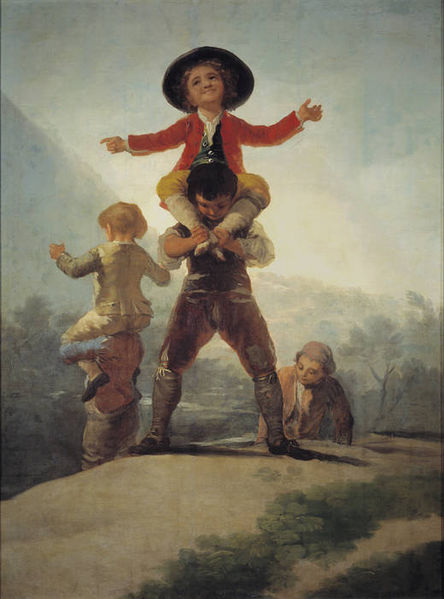 Франсиско Гойя,”Великаны”
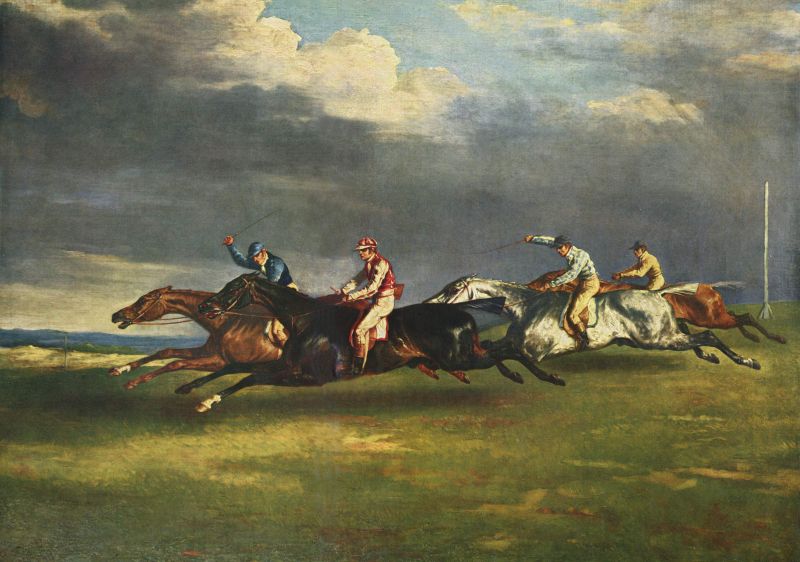 Теодор Жерико,”Дерби в Эпсоме”
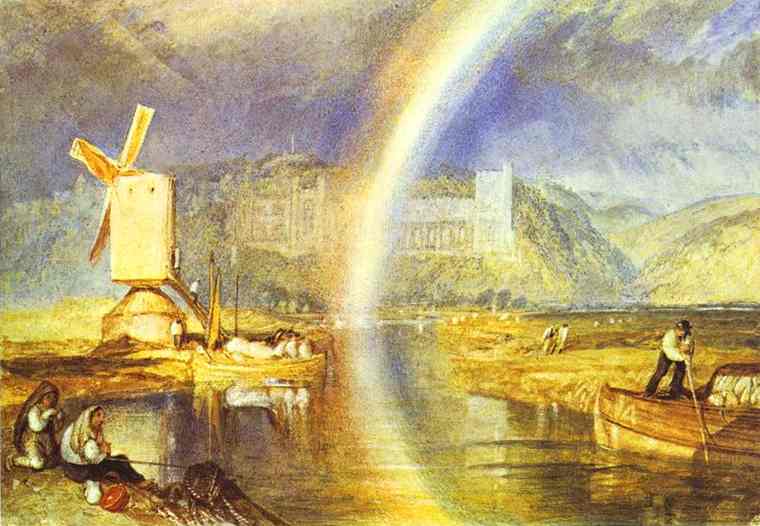 Уильям Тёрнер, Радуга над замком Арундель
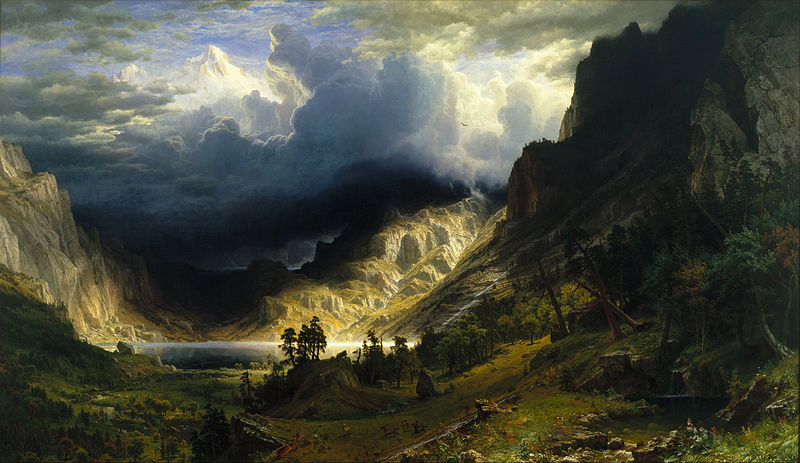 Альберт Бирштадт, Пейзаж
Романтизм в литературе
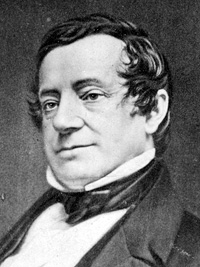 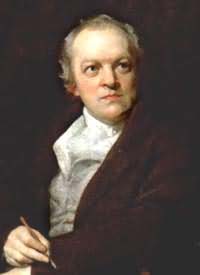 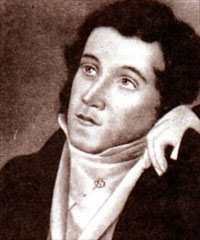 Вашингтон Ирвинг
Адам Мицкевич
Уильям Блейк
Людвиг Тик
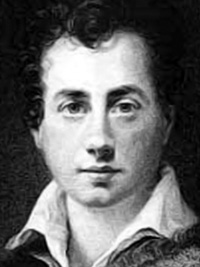 Джордж Гордон Байрон
Романтизм в русской литературе
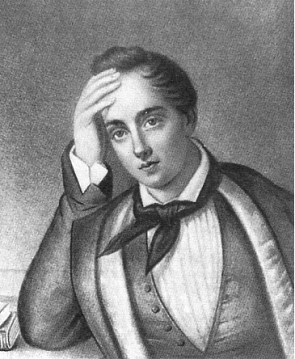 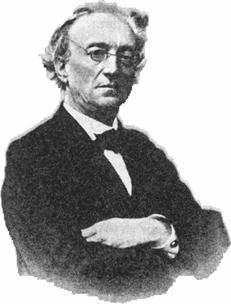 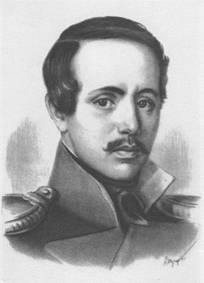 Е. А. Баратынский
Ф. И. Тютчев
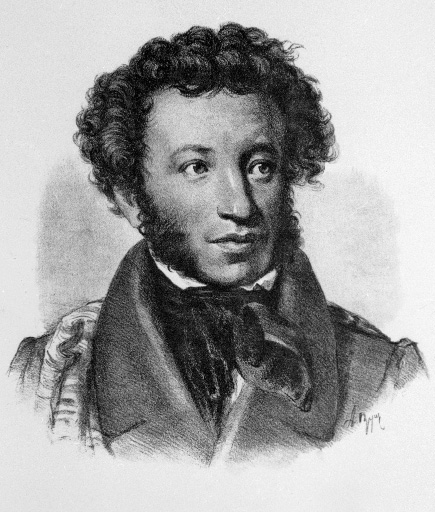 М. Ю. Лермонтов
А. С. Пушкин
Романтизм в музыке
В музыке направление романтизма сложилось в 1820-е годы. В качестве основной проблемы романтической музыки выдвигается проблема личности —её конфликт с окружающим миром. Романтический герой всегда одинок. Присущий романтической музыке глубокий интерес к человеческой личности выразился в преобладании в ней личного тона. Внимание к чувствам приводит к смене жанров — господствующее положение приобретает лирика, в которой преобладают образы любви. С темой «лирической исповеди» очень часто переплетается тема природы. Настоящим открытием композиторов-романтиков стала тема фантастики. Музыка впервые научилась воплощать сказочно-фантастические образы чисто музыкальными средствами. В высшей степени характерен для музыкального романтизма интерес к народному творчеству. Важнейшим моментом эстетики музыкального романтизма была идея синтеза искусств.
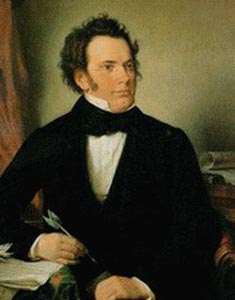 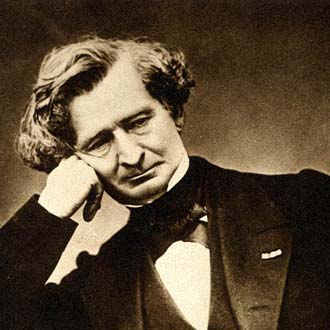 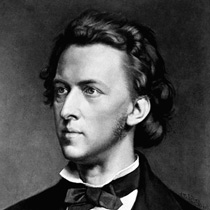 Фредерик Шопен
Берлиоз
Франц Шуберт
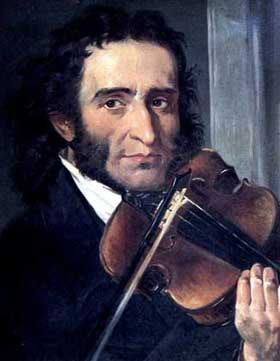 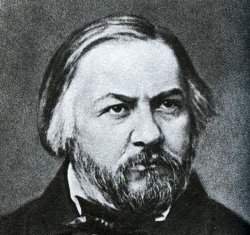 Н. Паганини
М. И. Глинка
Реализм
Реали́зм — эстетическая позиция, согласно
которой задача искусства состоит в как можно
более точной и объективной фиксации
действительности. Существует версия, что
реализм зародился в глубокой древности, во
времена Древних Народов. Существует
несколько видов реализма:

«Античный Реализм»
«Реализм эпохи Ренессанса»
«Реализм XVIII—XIX веков»
«Неореализм (реализм XX века)»
Направление в живописи XIX—XX веков
Рождение реализма в живописи чаще 
всего связывают с творчеством 
французского художника Гюстава Курбе, 
хотя ещё до него в реалистической 
манере работали художники 
барбизонской школы. В 1870-е годы 
реализм разделился на два основных 
направления — натурализм и 
импрессионизм.
Гюстава Курбе, «Веяльщицы»
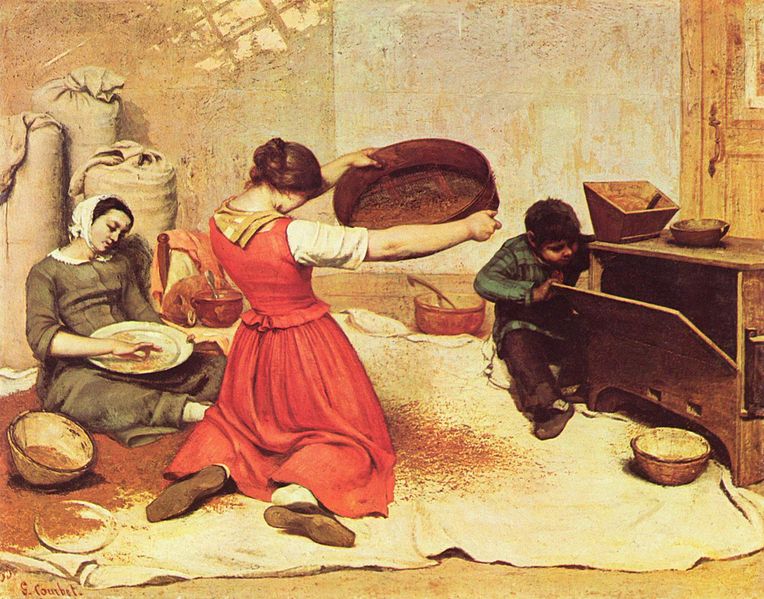 Теодор Руссо, Рынок в Нормандии
Караваджо, «Шулеры»
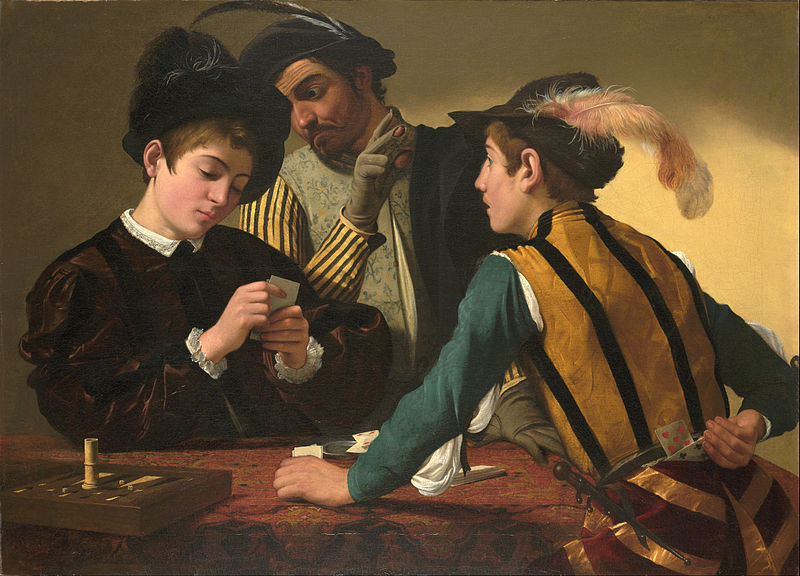 Мане, «Музыка в Тюильри»
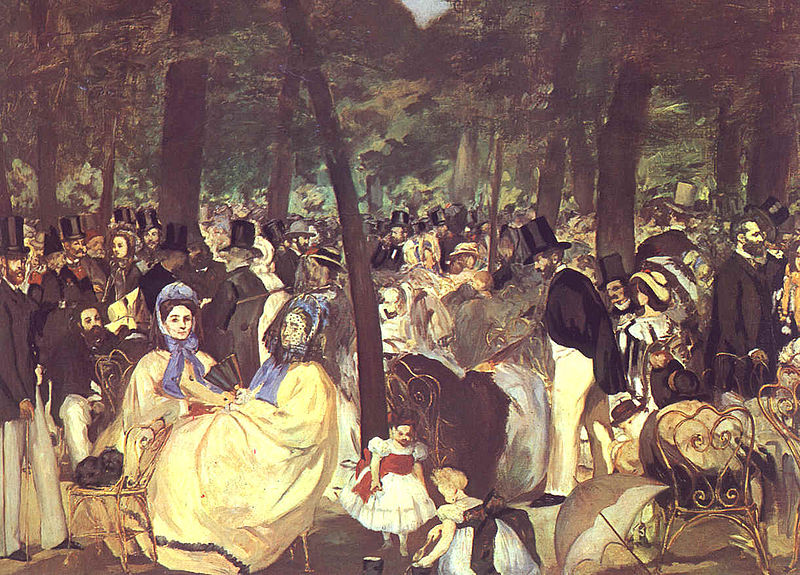 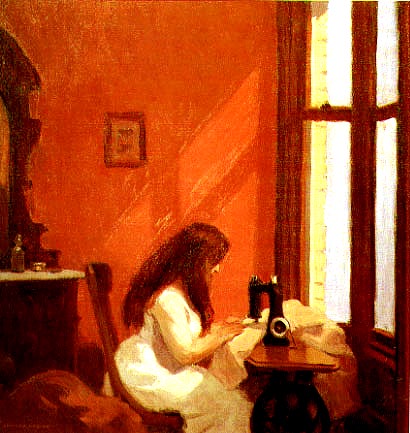 Эдвард Хоппер, «За швейной машиной»
Реализм в философии
Реали́зм, в философии — философский термин, употребляемый для обозначения направления, постулирующего существование реальности, независимой от познающего субъекта.
В философском значении термин Реализм употребляется в трех смыслах:
1.Реализм как направление противоположное номинализму и 
концептуализму  в средневековой философии;
2.Реализм служит для обозначения философского направления нового 
времени, противостоящего идеализму. Выразителем этого вида 
реализма был Гербарт со своими последователями; 
Эпистемологический реализм или объективизм рассматривает 
истинное знание независимым от знаний, представлений и верований 
отдельного субъекта познания. Эпистемологический реализм 
настаивает на идее, что наш чувственный опыт обеспечивает прямой, 
непосредственный доступ к объектам окружающего мира.
3.Реализм как направление противоположное антиреализму в 
современной философии науки второй половины XX в.
Гербарт
Реализм в литературе.
Реализм в литературе - это направление, основной особенностью которого является правдивое изображение действительности и ее типичных черт без каких-либо искажений и преувеличений.

Общие черты реализма
Реализм в литературе отличается рядом общих признаков. Во-первых, жизнь изображалась в образах, которые соответствовали действительности. Во-вторых, реальность для представителей данного течения стала средством познания себя и мира вокруг. В-третьих, образы на страницах литературных произведений отличались правдивостью деталей, конкретикой и типизацией. Интересно, что искусство реалистов с их жизнеутверждающими положениями стремилось рассматривать реальность в развитии. Реалисты обнаруживали новые социальные и психологические отношения.
Особенности литературного реализма 
Писатели в своих произведениях отображали существенные стороны действительности объективно, но вместе с тем делали это с свойственной только им высотой и истинностью личности автора.
Реалисты воспроизводили типичные характеры и конфликты. Ситуации также были обычными, несмотря на их художественную индивидуализацию. Под последним подразумевается конкретизация каких-либо уникальных национальных, социальных или исторических явлений, а также физических и интеллектуальных черт героев.
Авторы реалистических произведений отдавали предпочтение способам изображения форм бытия, однако это сопровождалось использованием условностей (образы-символы, мифы, гротеск).
Интересовались писатели-реалисты проблемой взаимоотношений личности и общества. Реализм в литературе отличается противостоянию социума и нравственности, человека и массы, общественного сознания и сознания отдельного индивида. Часто в произведениях наблюдаются внутренние конфликты личности.
Европейские и американские писатели, использовавшие реализм
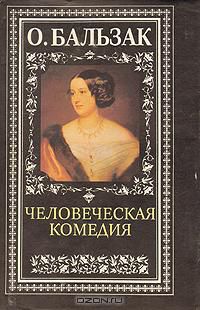 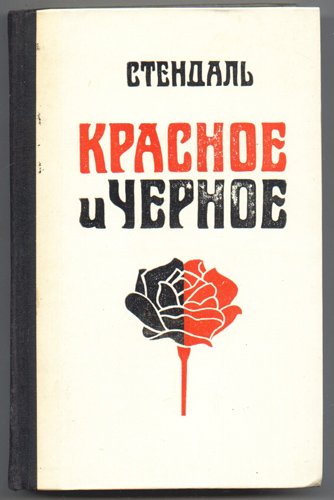 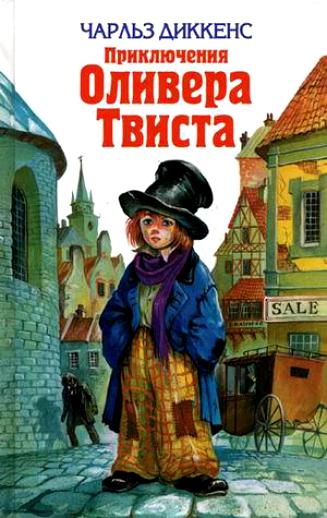 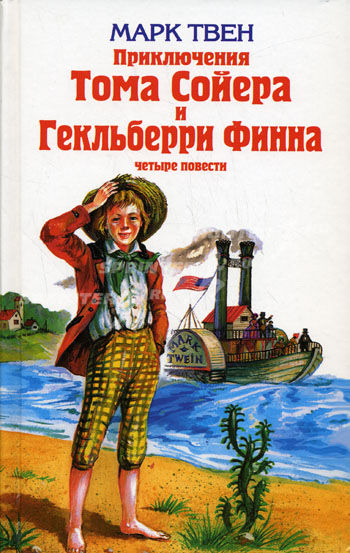 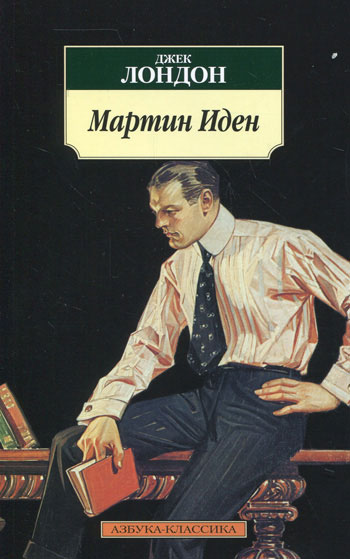 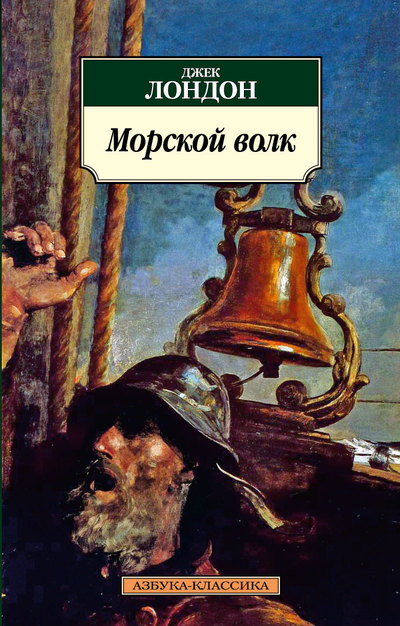 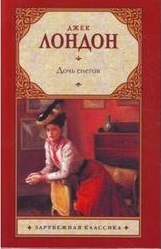 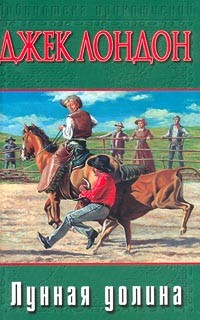 Русские писатели, использовавшие реализм
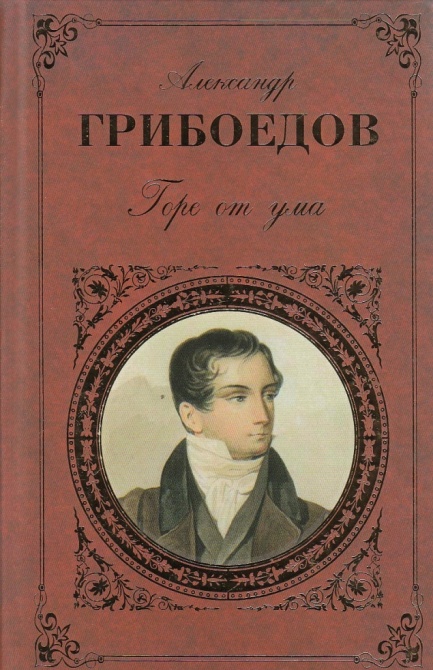 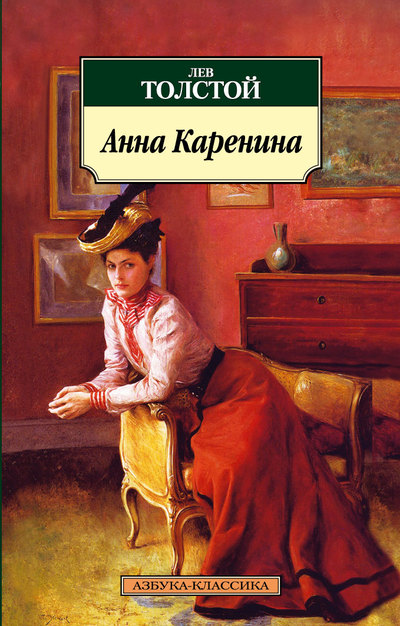 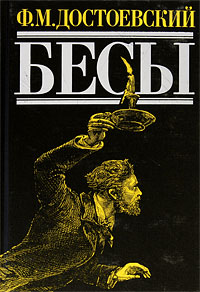 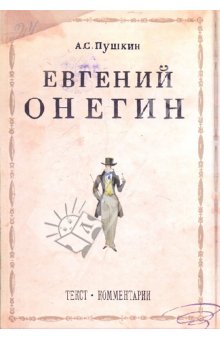 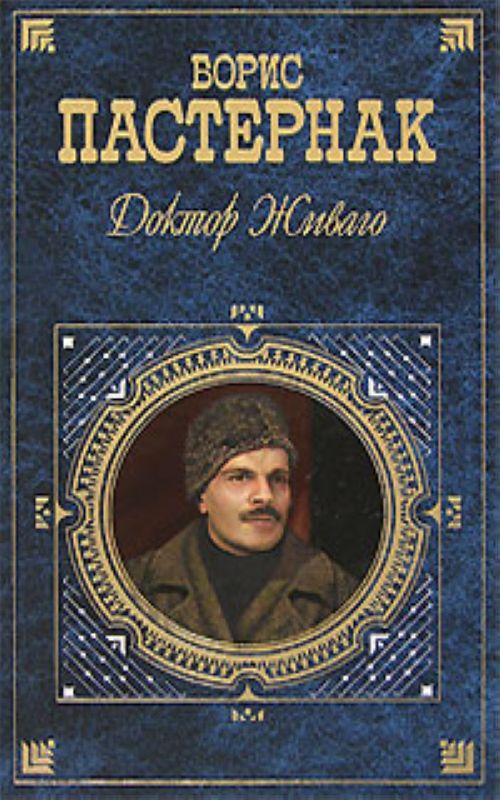 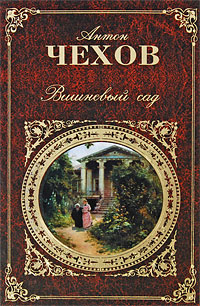 Спасибо за внимание.